Developing a Suicide Deep Dive Data Collection Tool for the Navy
Tina M. Luse, MPH
Christine E. Glasheen, MPH
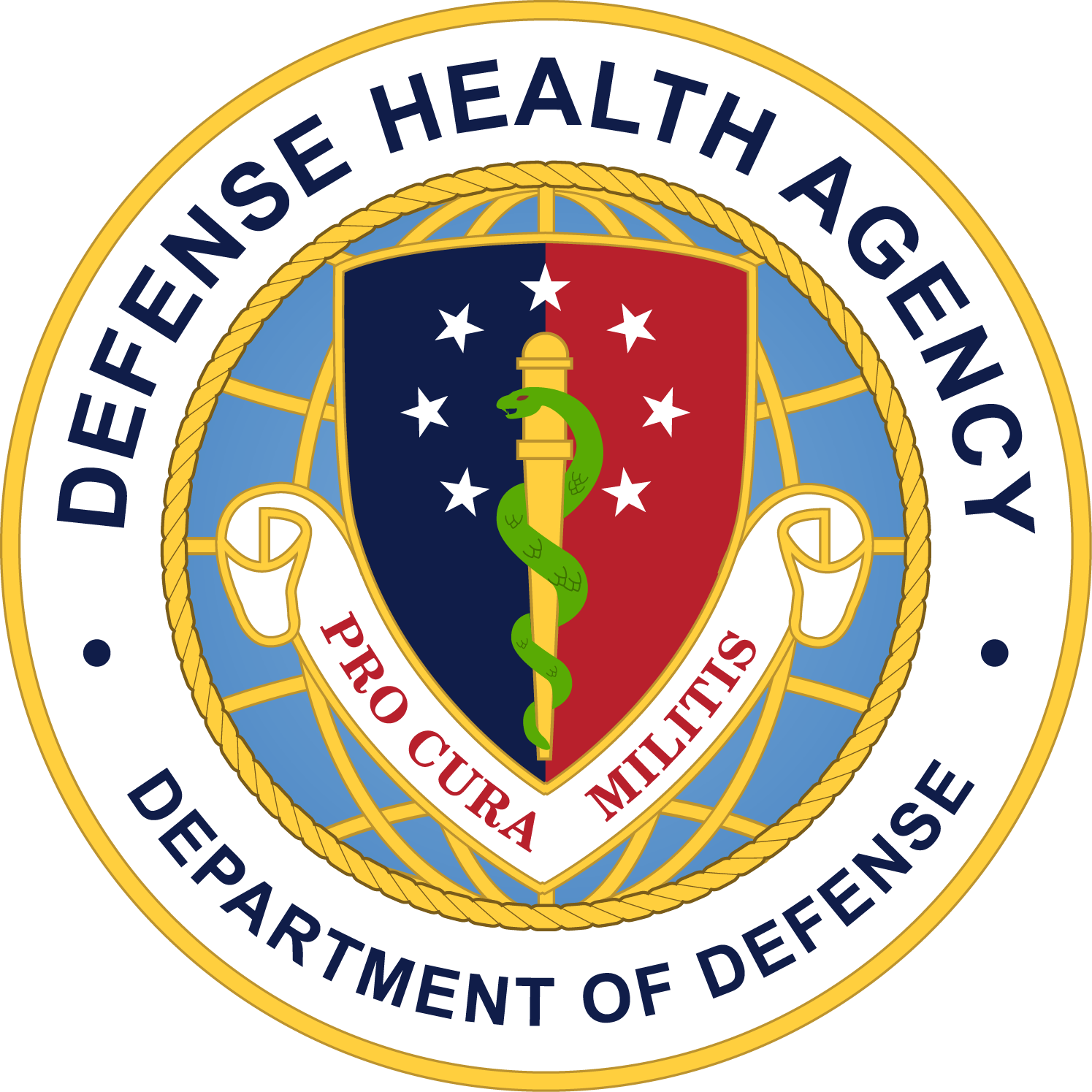 Armed Forces Health Surveillance Branch
The views expressed in this presentation are those of the author and do not necessarily reflect the official policy or position of the Department of the Navy, Department of Defense, or the U. S. Government.
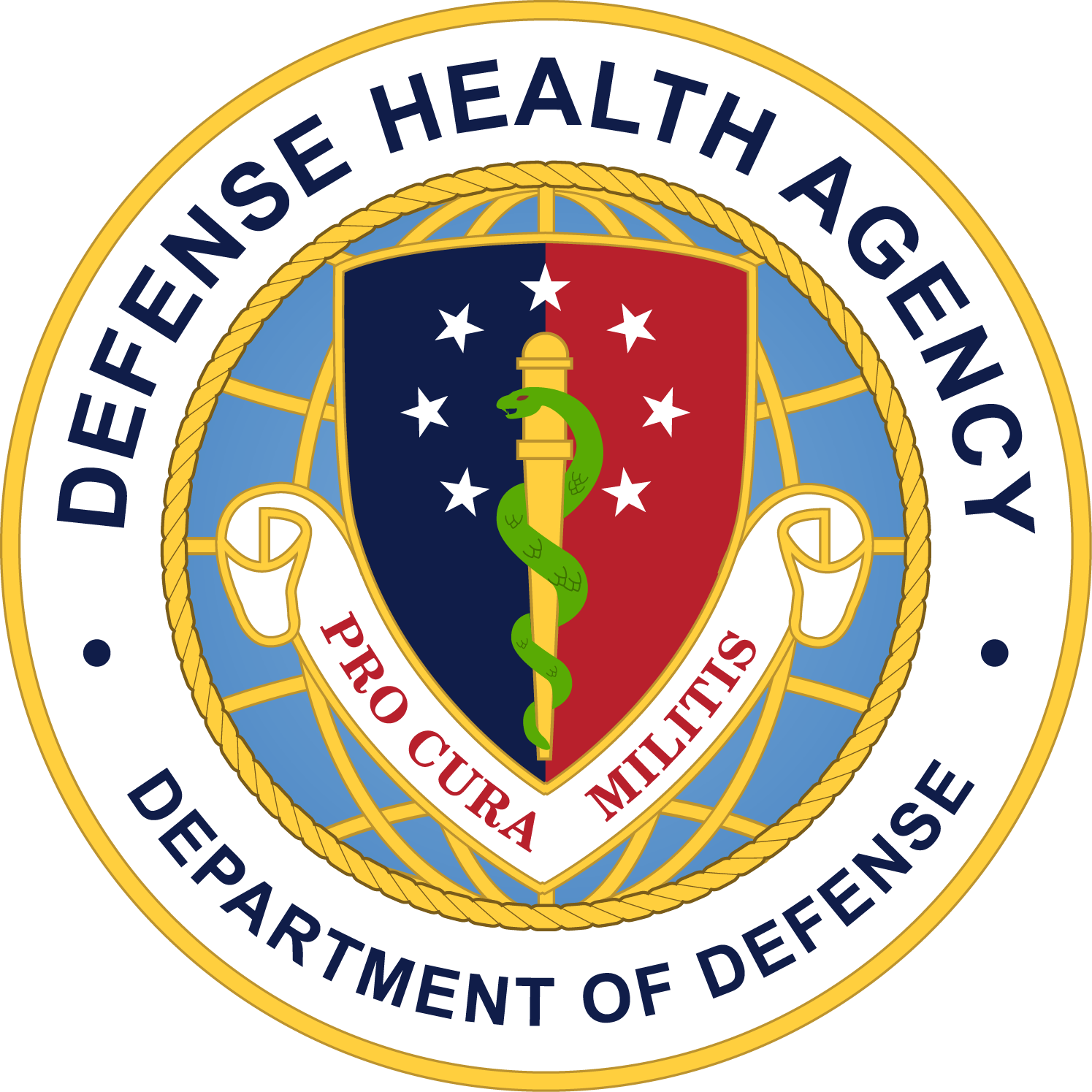 EpiData Center Overview
Five Divisions
Reportable and Emerging Infections
Hospital Acquired Infections and Patient Safety
Exposure and Injury Analysis
Behavioral and Operational Health
Application Development and Data Systems Support
Epidemiologists and statistical programmers with support from senior epidemiologists and IT team
Division Officers coordinate resources and schedules to meet deadlines and provide project oversight
2
Staff
Senior epidemiologists  - 4
Senior IT developer - 1
Staff epidemiologists -21
Provide project support
Programmers – 8
Prepare data for analysis 
Database administrators – 4
Responsible for data acquisition and organization
Help desk personnel  - 5
External data collection programs, program support (e.g. eDHA, DRSi, CarePoint)
Management Assistants – 1
Technical Writers - 1
3
Mission
Navy lead for health surveillance.
Provide data analysis for public health surveillance for Navy and Marine Corps members and beneficiaries.
Conduct investigations and studies.
Provide support for outbreak investigations
Provide epidemiologic and data consultation, as well as study design support.
Provide innovative approaches to infectious disease surveillance for the Department of Defense in support of the Global Emerging Infection Surveillance and Response System.
Develop and support public health data collection applications
4
Behavioral Health Division
Supports Navy Suicide Prevention efforts by conducting multiple epidemiologic and analytic projects.
Surveillance of behavioral health conditions
Medical record reviews for all USN/USMC suicide deaths
Clinical/administrative data
Quantitative review of AHLTA clinical notes
Participate in Navy interdisciplinary Suicide Case Reviews (‘Deep Dives’)
Analysis of risk factors among Navy suicide attempts and death
Ad hoc analyses
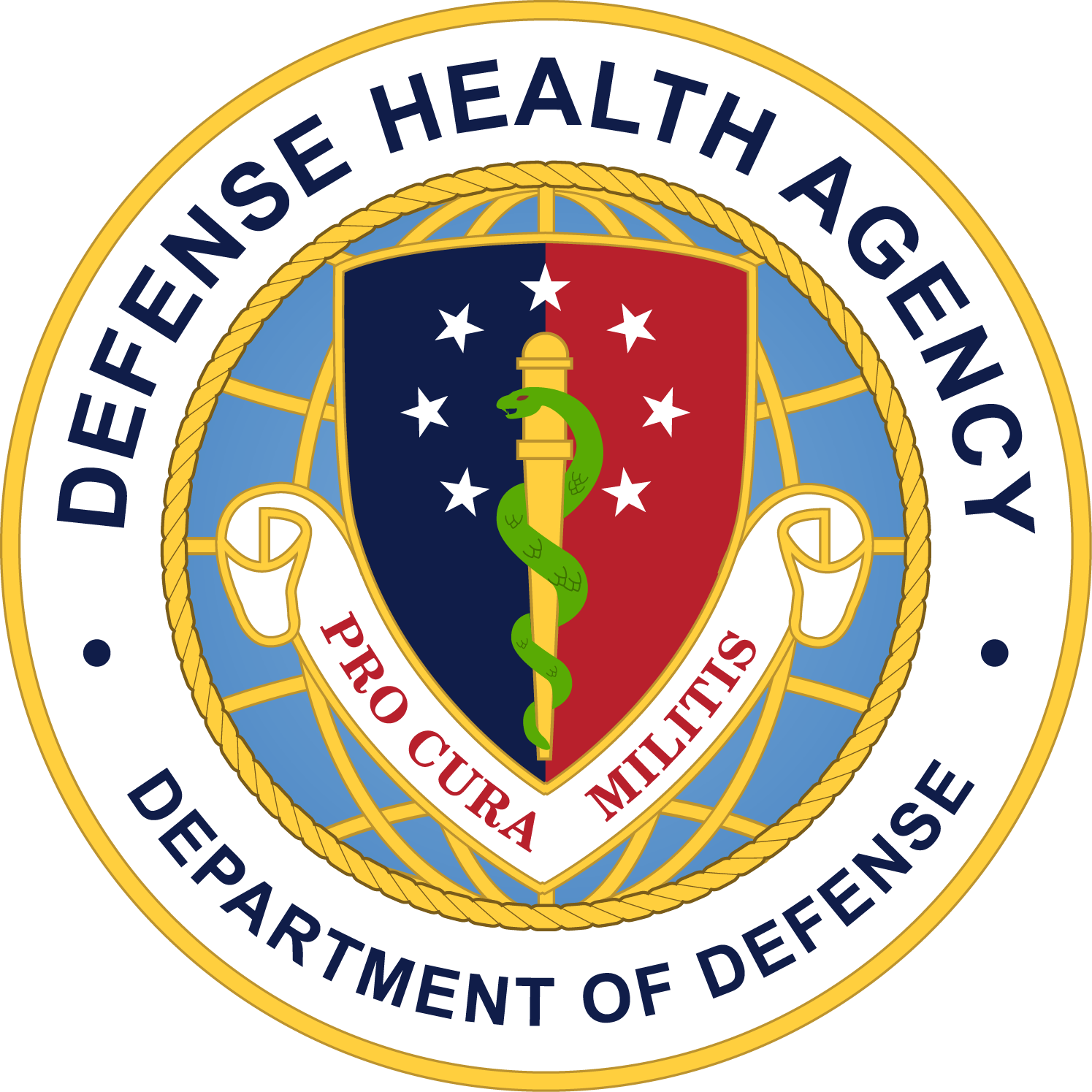 5
[Speaker Notes: Surveillance
- PTSD, Depressive Disorder, Alcohol Use Disorder…extended use of psychotropic medications… service members answer and referrals on the Post Deployment Health Reassessment

Clinical/admin 
-Personnel records (Demographics), outpatient/inpatient/theater encounters, Deployment Health Assessments, Pharmacy Transactions

Quantitative 
-Review of medical notes, summary of notes, evaluate notes for suicide risk factors

Next Presentation]
Background
Navy Suicide Deep Dives
Organized by Navy Suicide Prevention Program (N171)
Yearly working group
Consists of a multi-disciplinary team of psychiatrists, psychologists, epidemiologists, social workers, law enforcement, chaplains, and counselors
Comprehensive record review
Collect standardized data on each case
Find common risk factors, opportunities for interventions, and suggest recommendations for future prevention strategies to policymakers
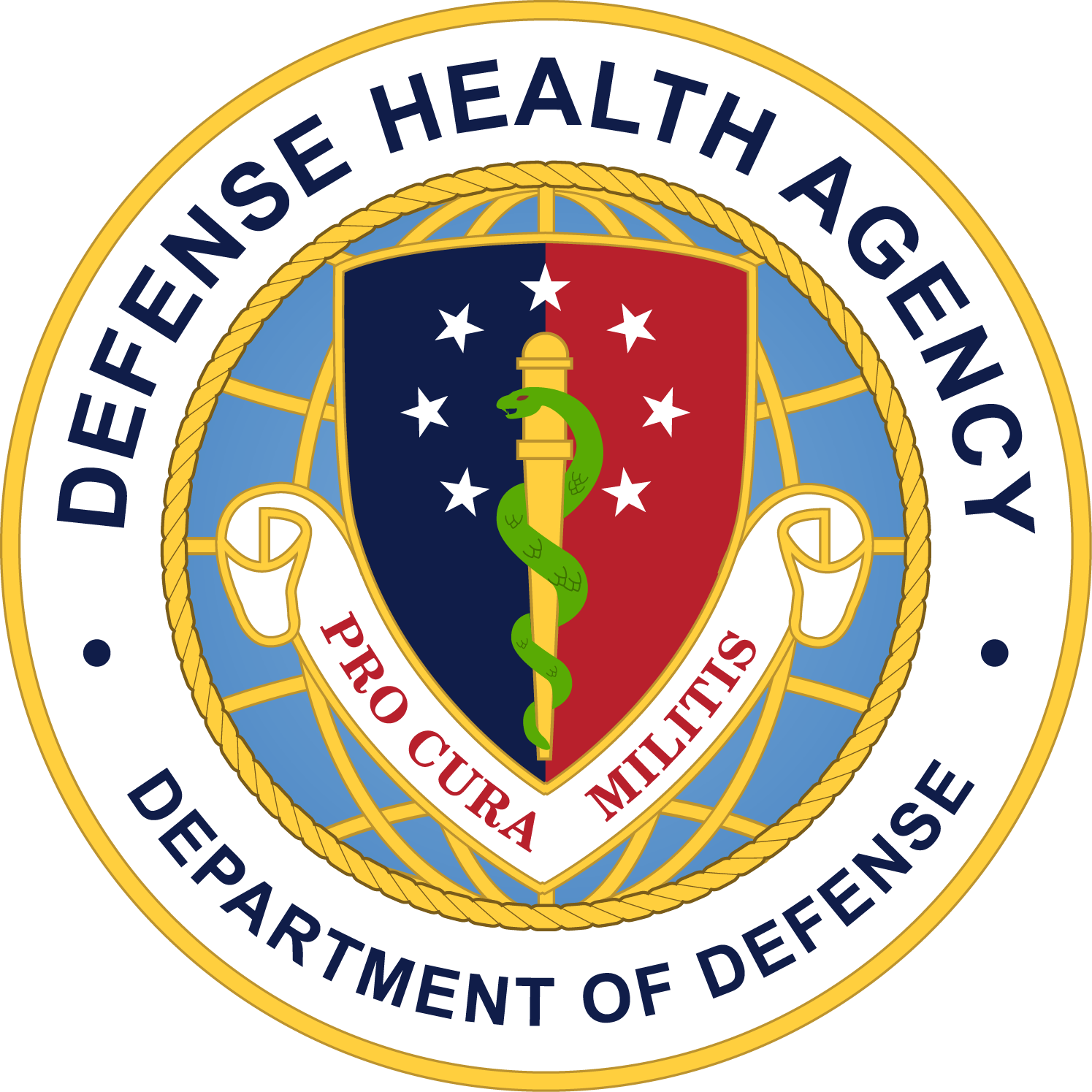 [Speaker Notes: Wed at 1:30

Purpose of the Deep Dive
Data lag -  the 2017 Deep Dive was for 2015 records (needed to ensure completion of NCIS)]
Record Review
Available Data
CNO Report
DODSER
Medical Encounters
Pharmacy Transactions
NCIS/Police Reports
Deployment Histories
Deployment Health Assessments
Family Advocacy Program 
Tragedy Assistance Program for Survivors (TAPS)
Personnel Records
FITREPS
PRIMS
Accession
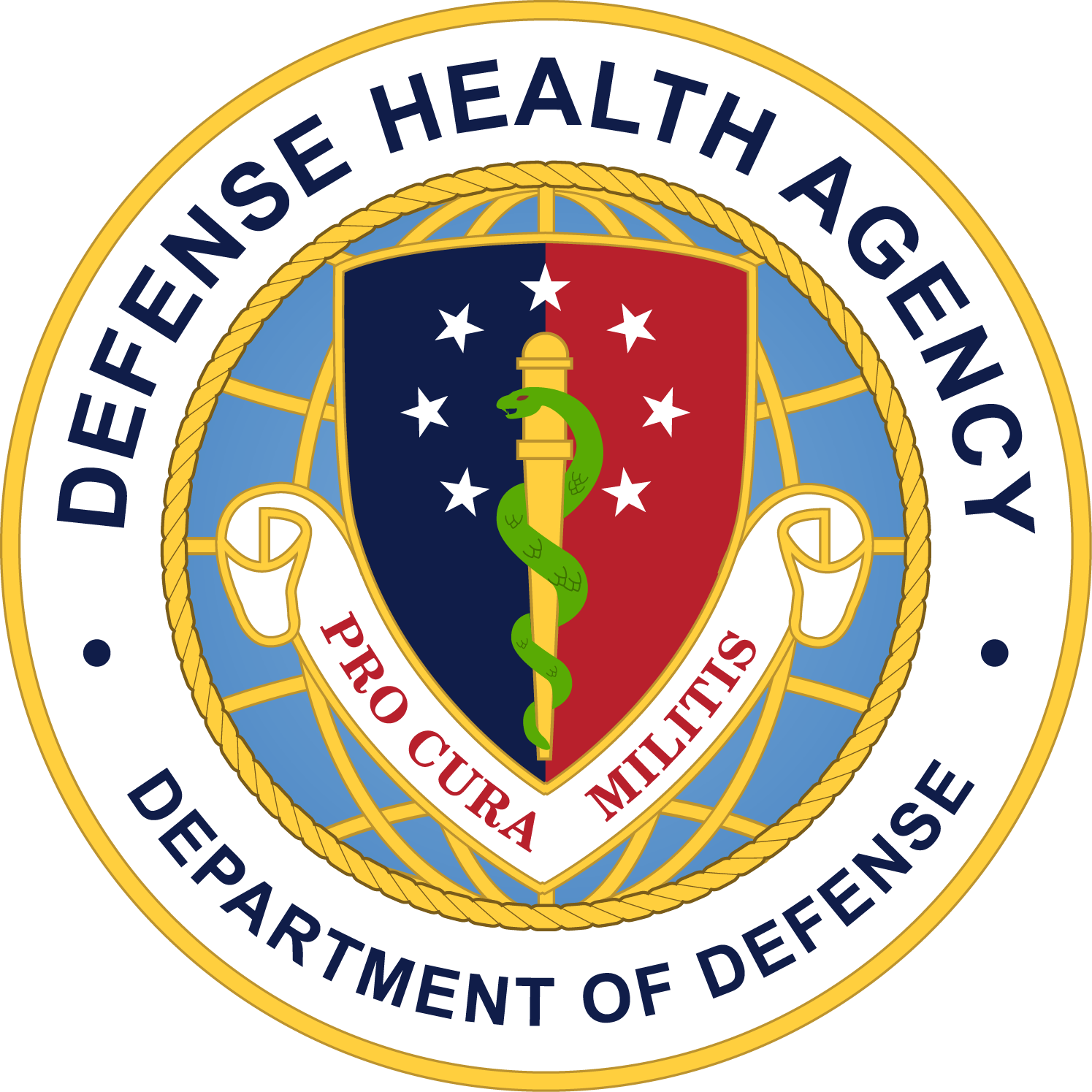 [Speaker Notes: Medical Encounter includes Purchased Care

TAPS – Families have to opt in to share their information.  We really appreciate families providing these data as sometimes they provide good insights into the lives of the Sailors.]
Case Review Process
Cases divided between two groups
59 cases over 5 days
Work in separate rooms
Each person responsible for specific part of review
20-45 minutes to review documentation
15-30 minutes for discussion
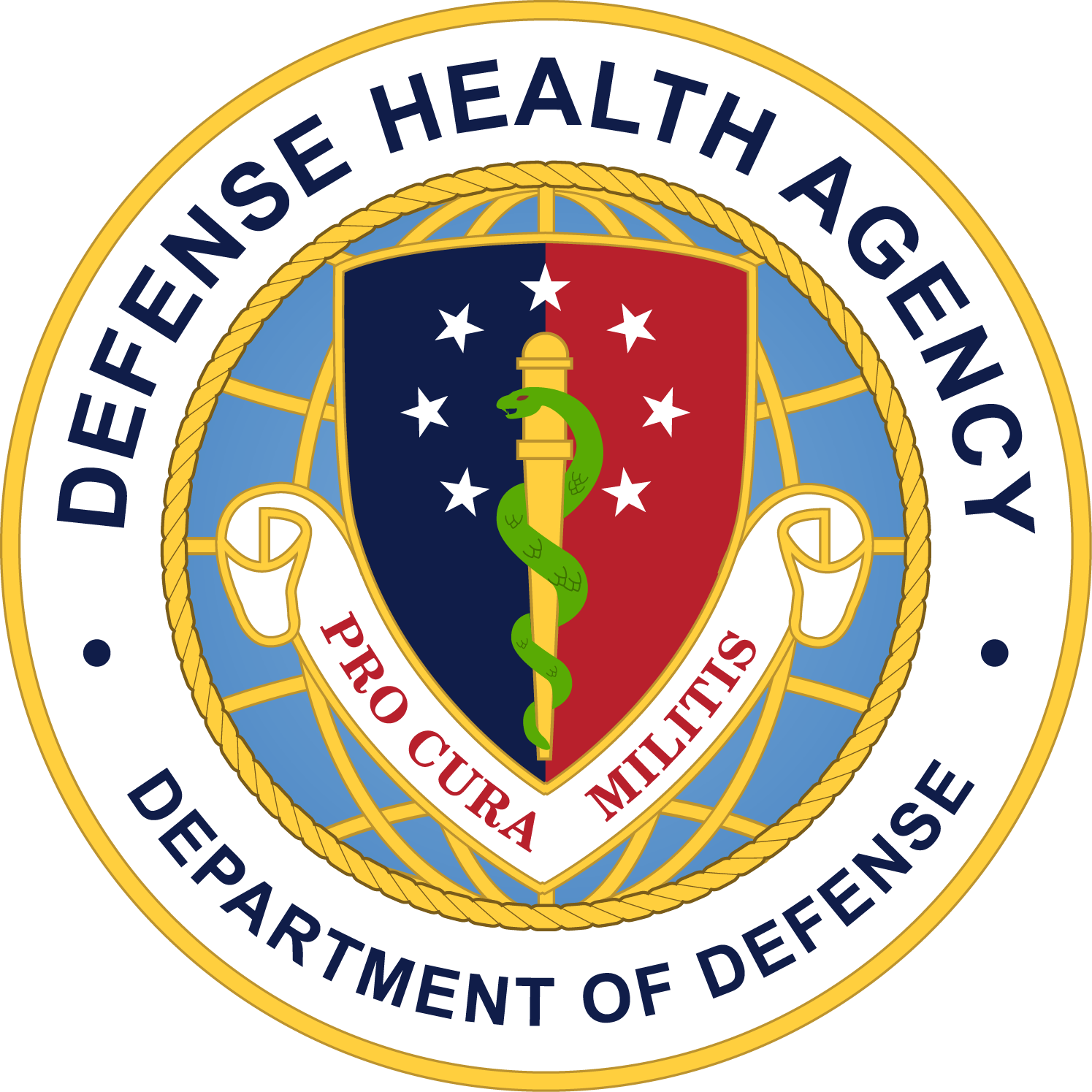 [Speaker Notes: Each group has representation from each discipline
30 cases in one group and 29 in other
Collection tool is projected on a screen with one epidemiologist entering the data in each room
Team members have laptops with a disk of all data for their cases
For many group members it is the first time they are seeing these data.
Data are secured during breaks and in the evening.  No data are stored on laptops.
Timeframes are estimated.]
Data Collection	Request
For the CY2015 Deep Dive, Navy Suicide Prevention Office (N171) tasked NMCPHC to develop a suicide data collection tool for the Navy deep dive.
Prior to 2015 Deep Dive data were collected in Excel 
Lack of data standardization across years
More prone to data entry errors
Did not allow for drop downs selection menus
Unfriendly interface
NMCPHC had previously created a deep dive data collection tool for a Marine Corps suicide project (Summer of 2016)
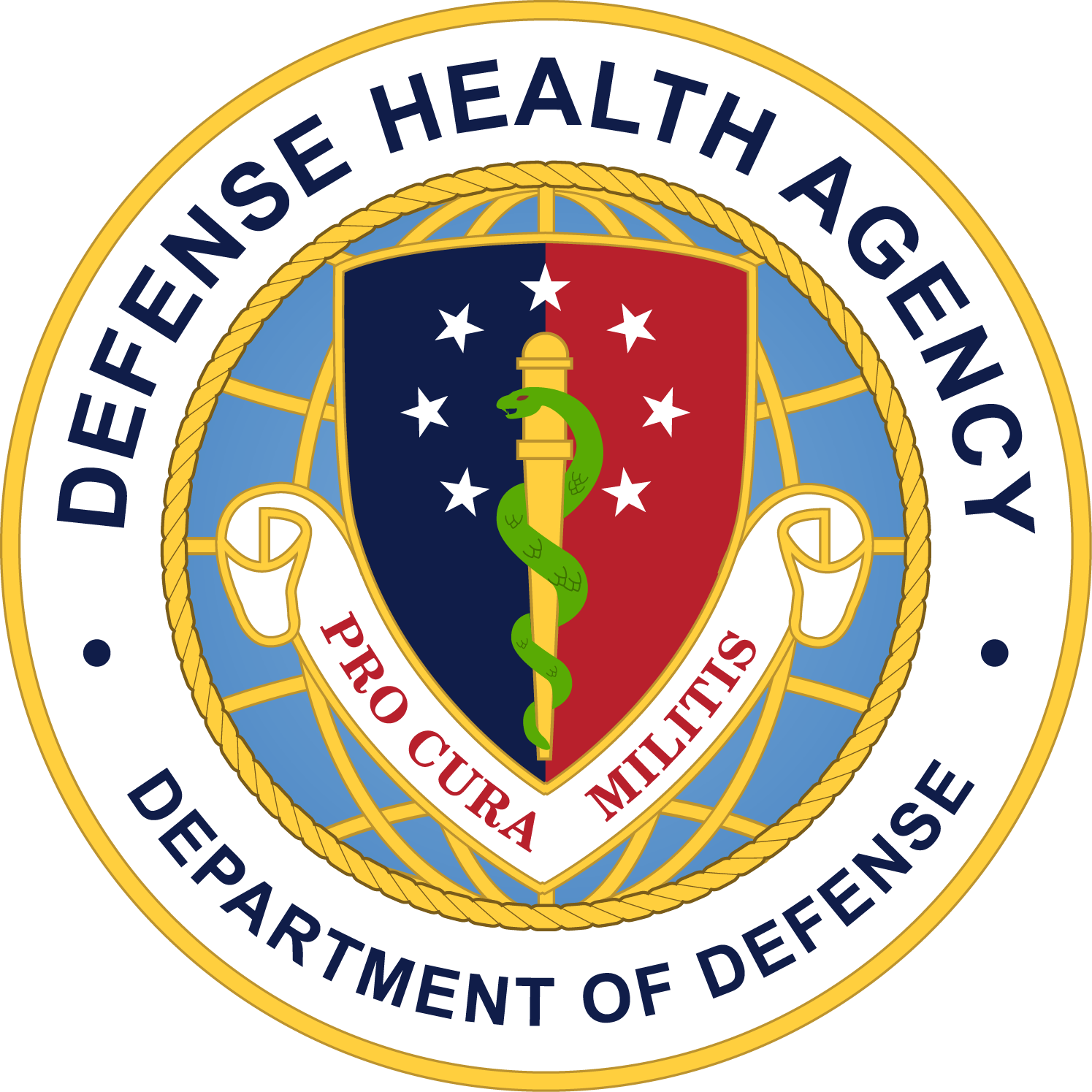 [Speaker Notes: Lack of standardization
- Different people filling it out each year and also changing variables across years.]
Step 1: Identify Variables
Used existing N171 Excel tool variables
Met with N171 to identify new variables
Data Categories
Demographics
Military
Suicide Event
Health/Medical




Personal Factors
Personal History
Notes
Data Quality
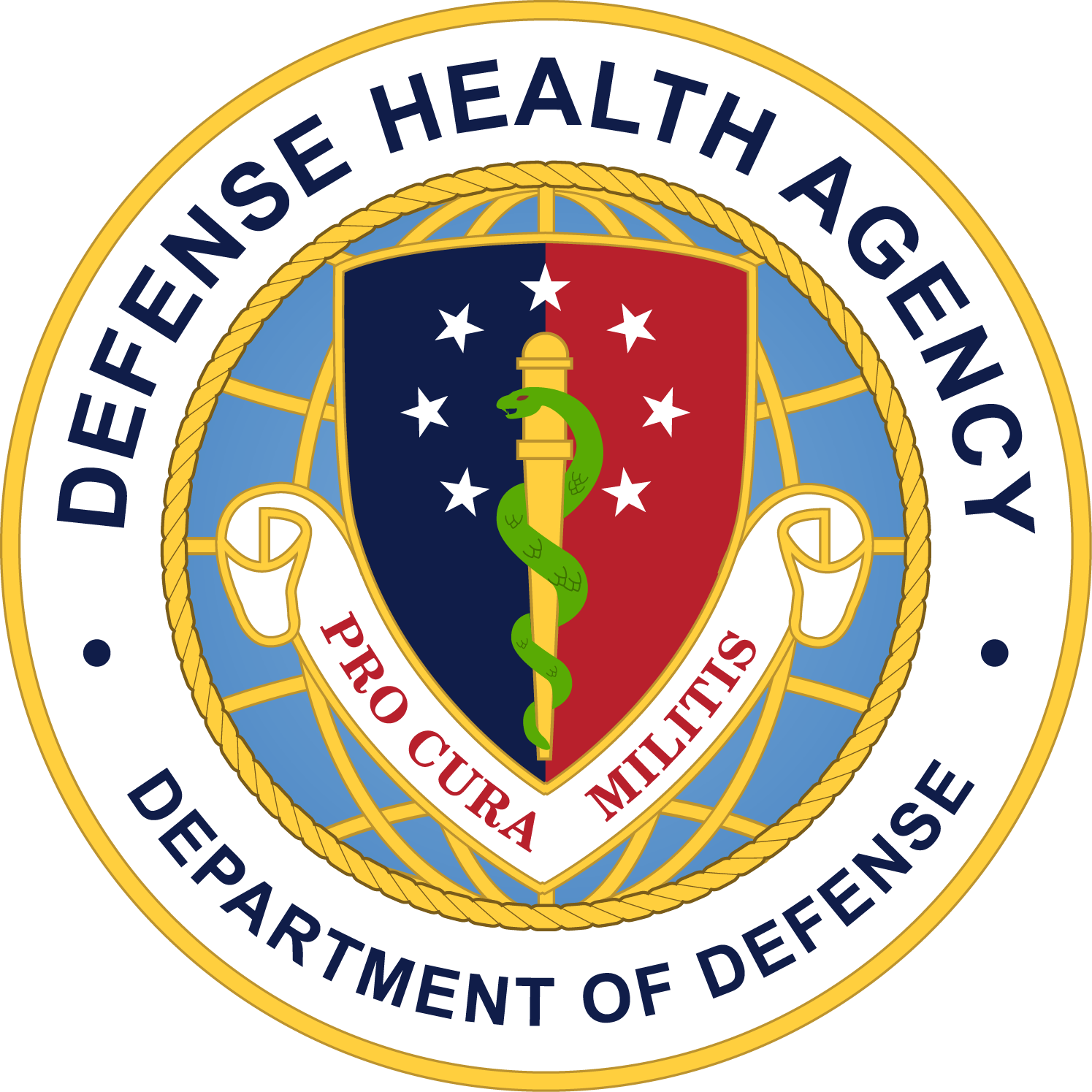 [Speaker Notes: We identified some new variables from research
Removed variables that were found to not add value.]
Step 2: Build the Database
Discussed software with EDC IT staff 
Microsoft Access
Easy to use
Easy to change
Export functions
Widely available
Government Approved
Developed a specification document for IT staff
Variable name, format, menus, rules
Multiple revisions
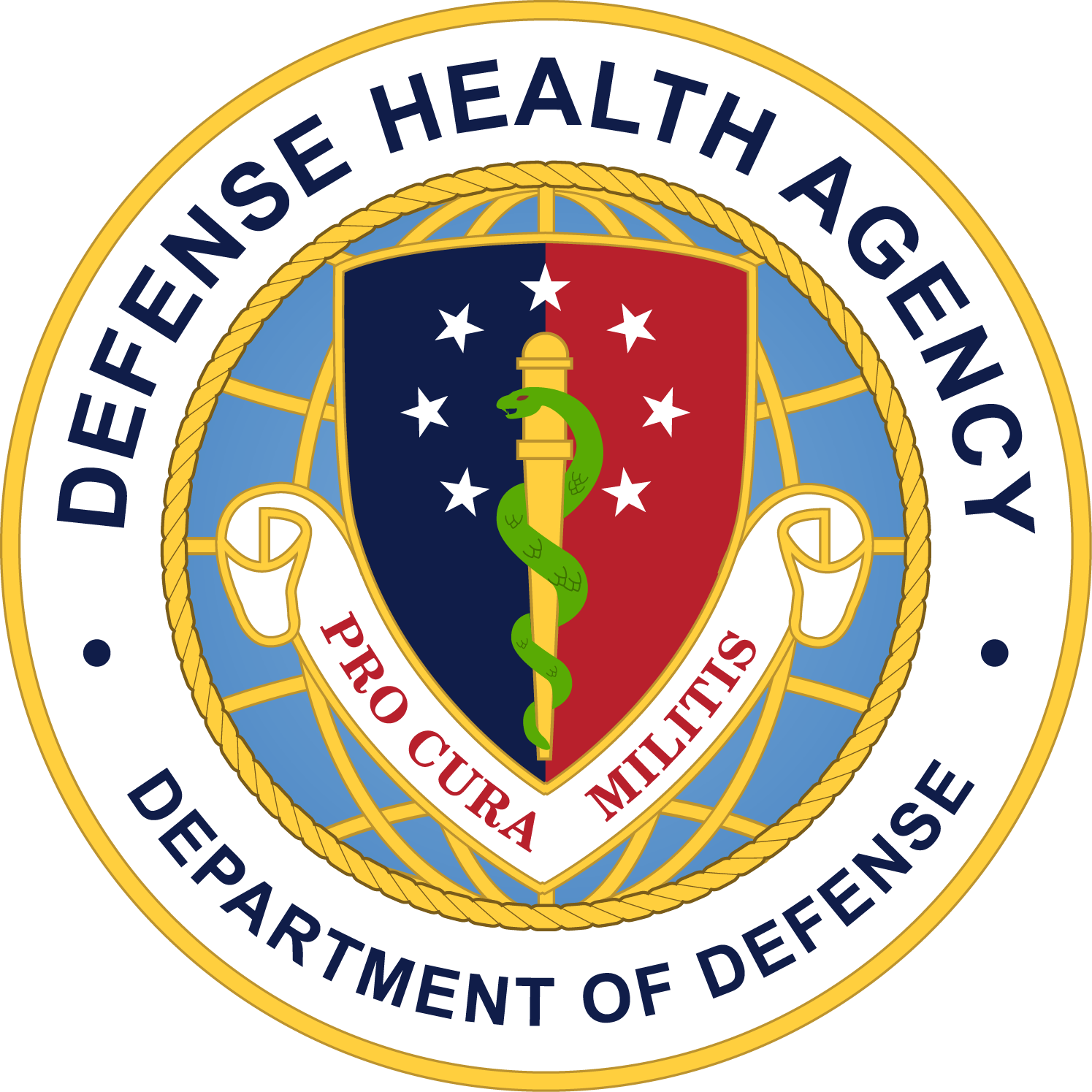 [Speaker Notes: Time consuming – Give time estimate –  Creating specification document took several week, Building the tool took 2 months, Revisions took 2 months
Epidemiologists do not speak in IT language and vice versa]
Step 3: Beta Testing
Sent to N171 for review and edits
EDC Epidemiologists and IT staff tested the dataset over multiple weeks
Overall design made sense
Data on front end matched data on back end
Multiple revisions
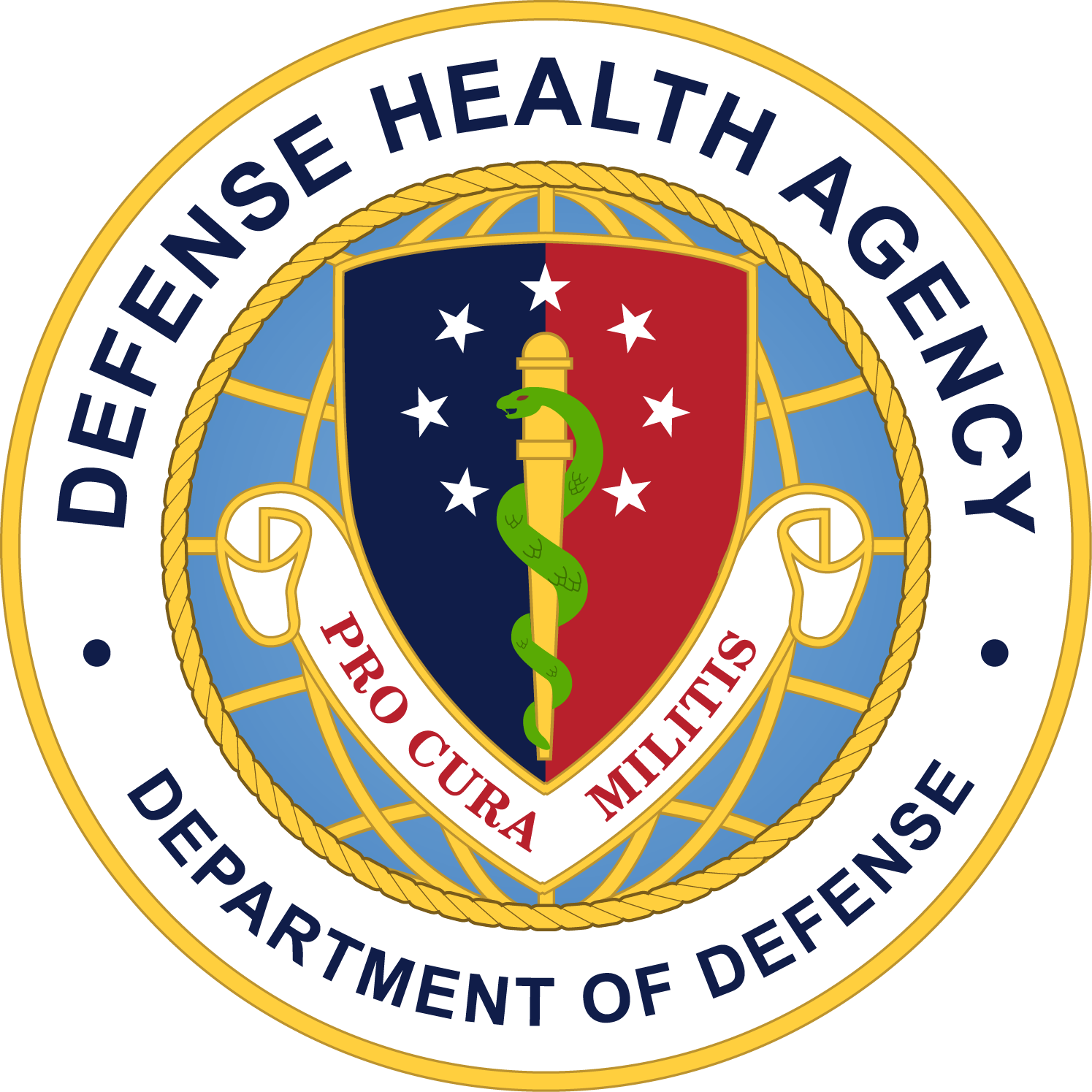 [Speaker Notes: Beta testing took several weeks.

We added and removed variables from Excel

Flow and spelling]
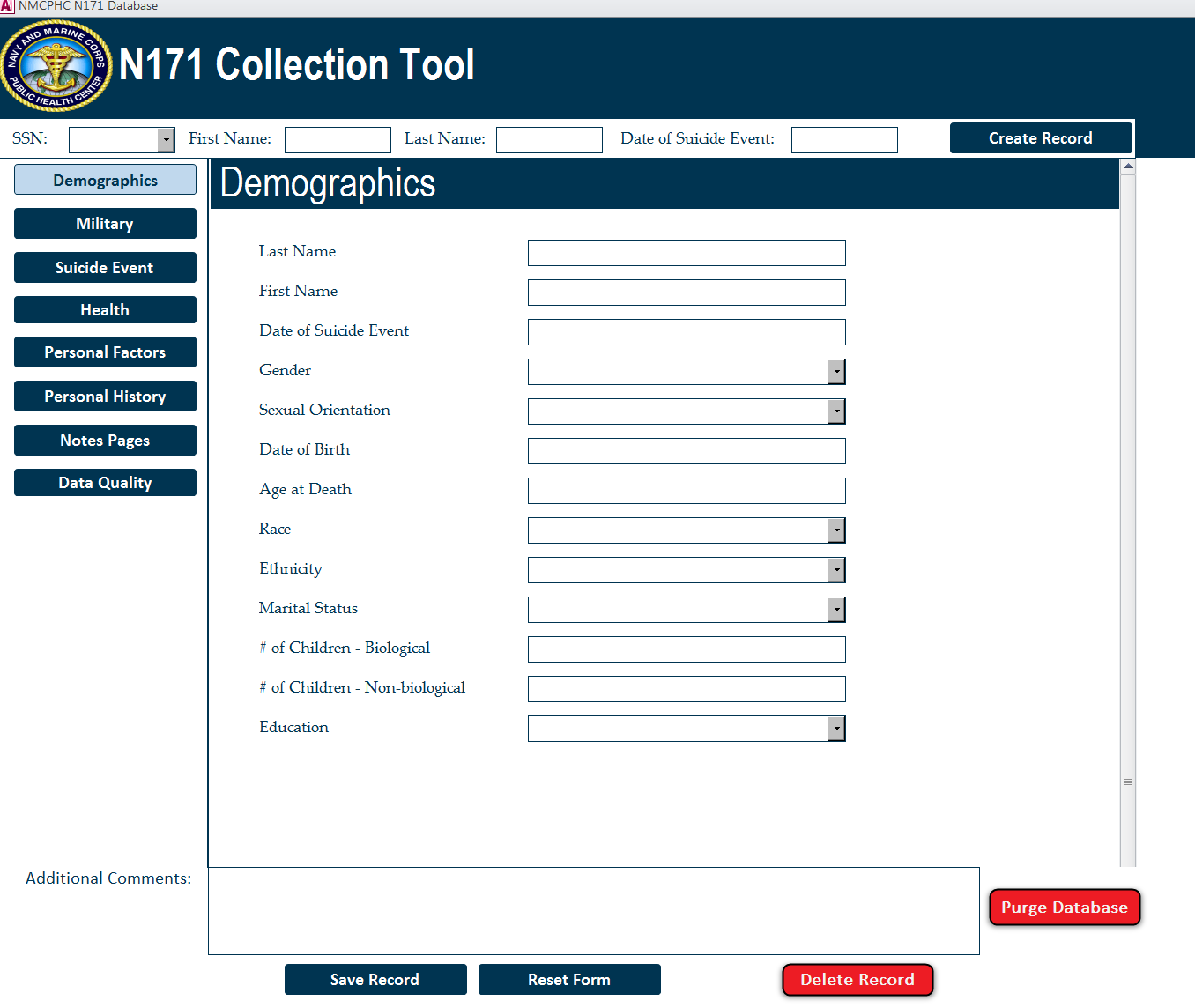 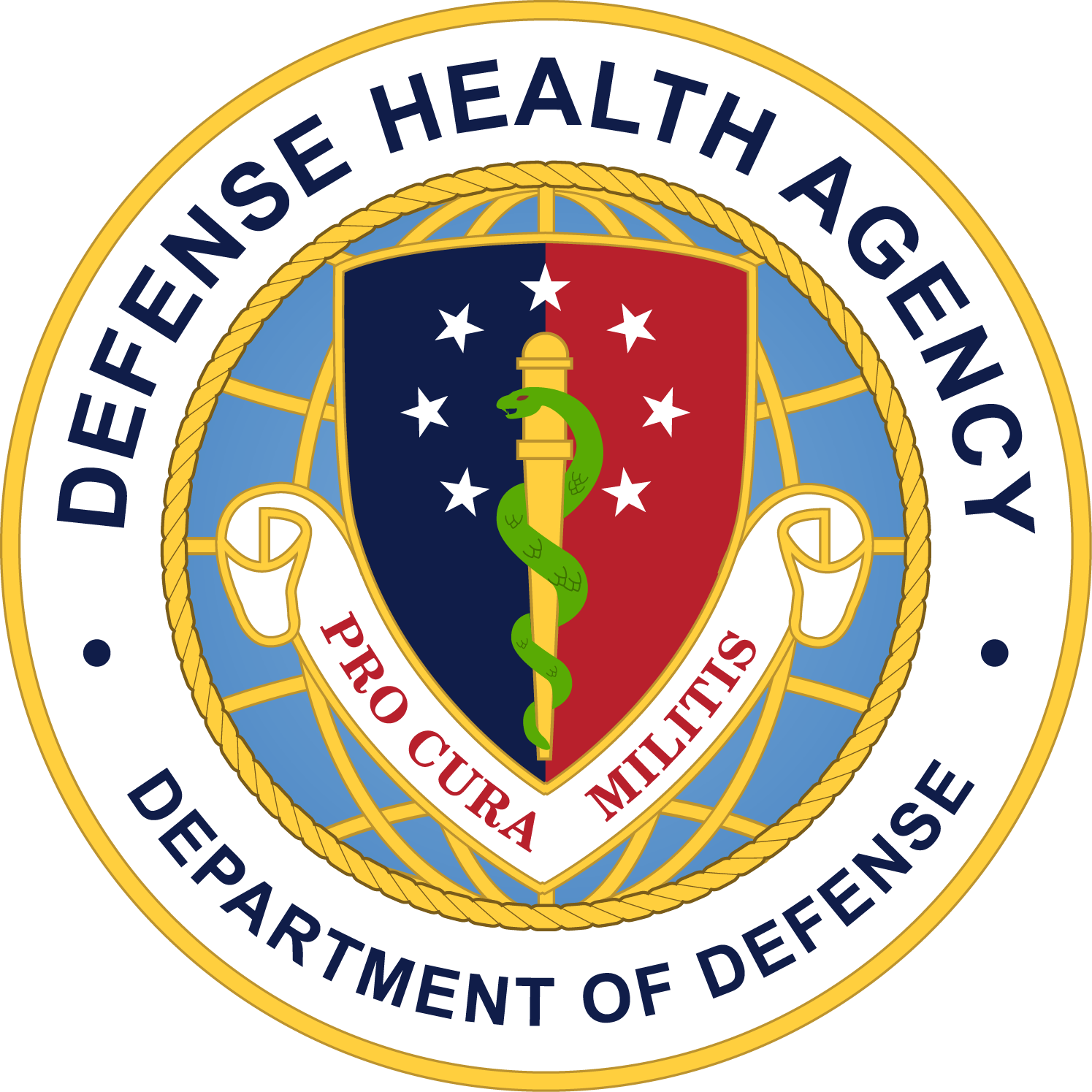 [Speaker Notes: Tool Contains 168 variables]
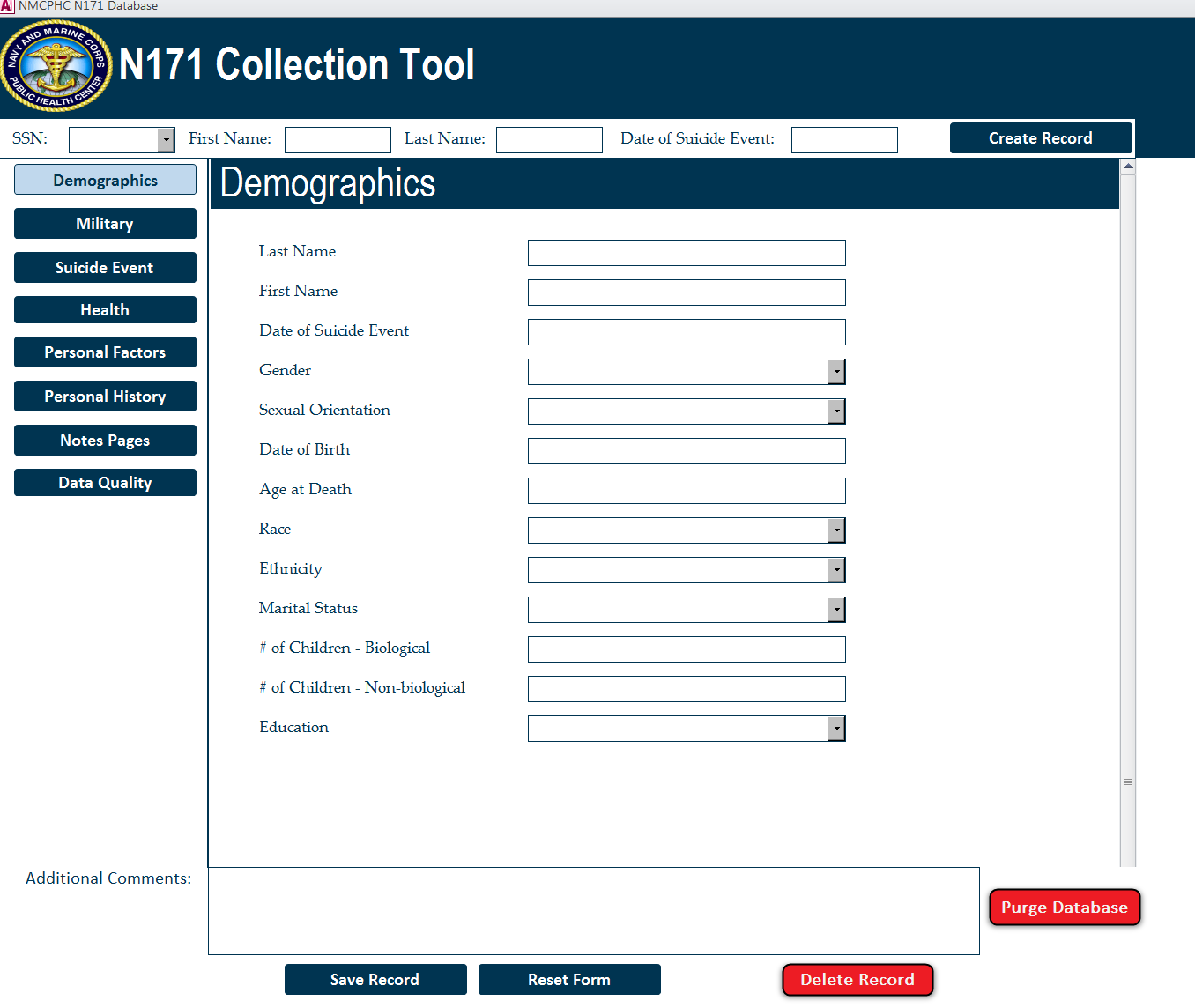 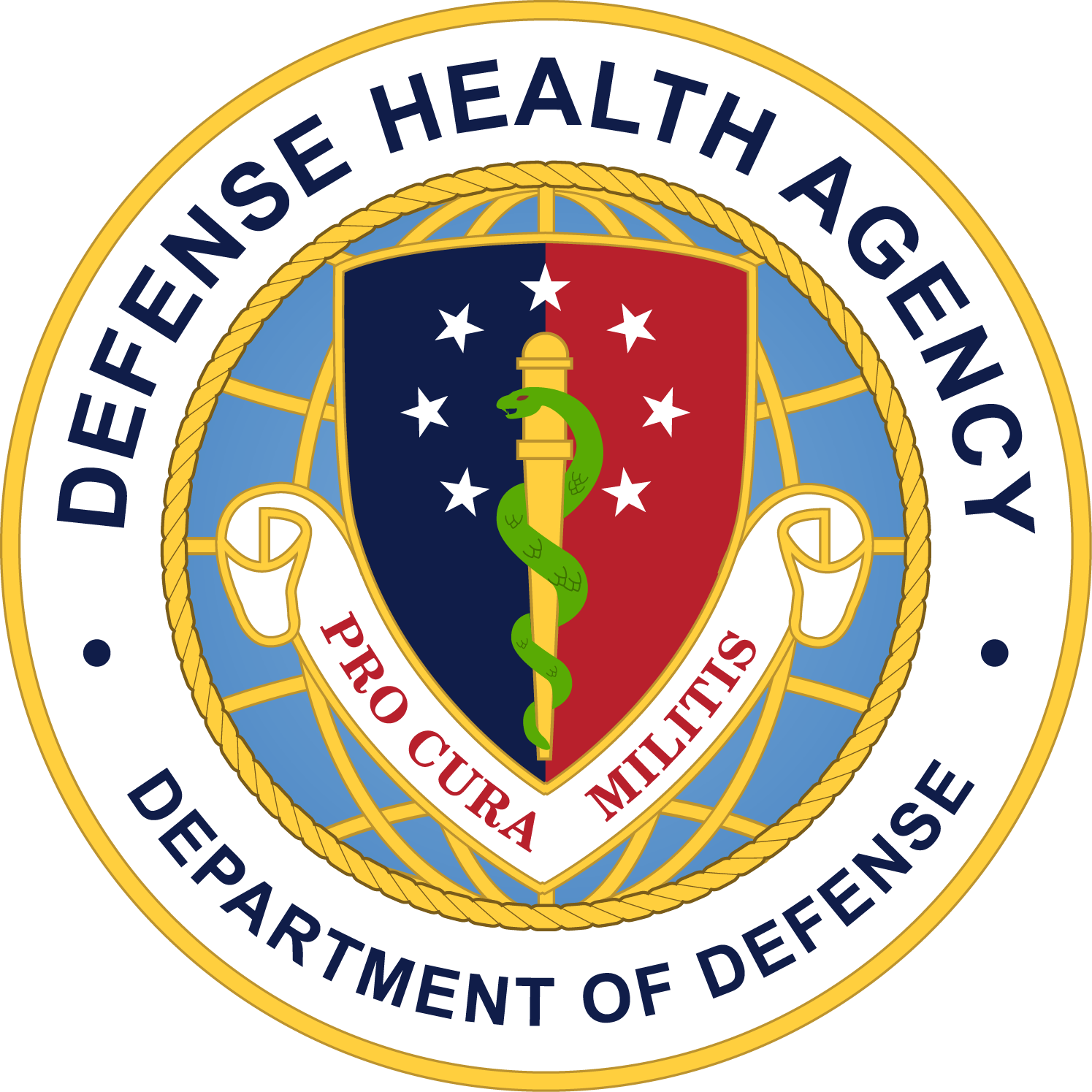 [Speaker Notes: Tool Contains 168 variables]
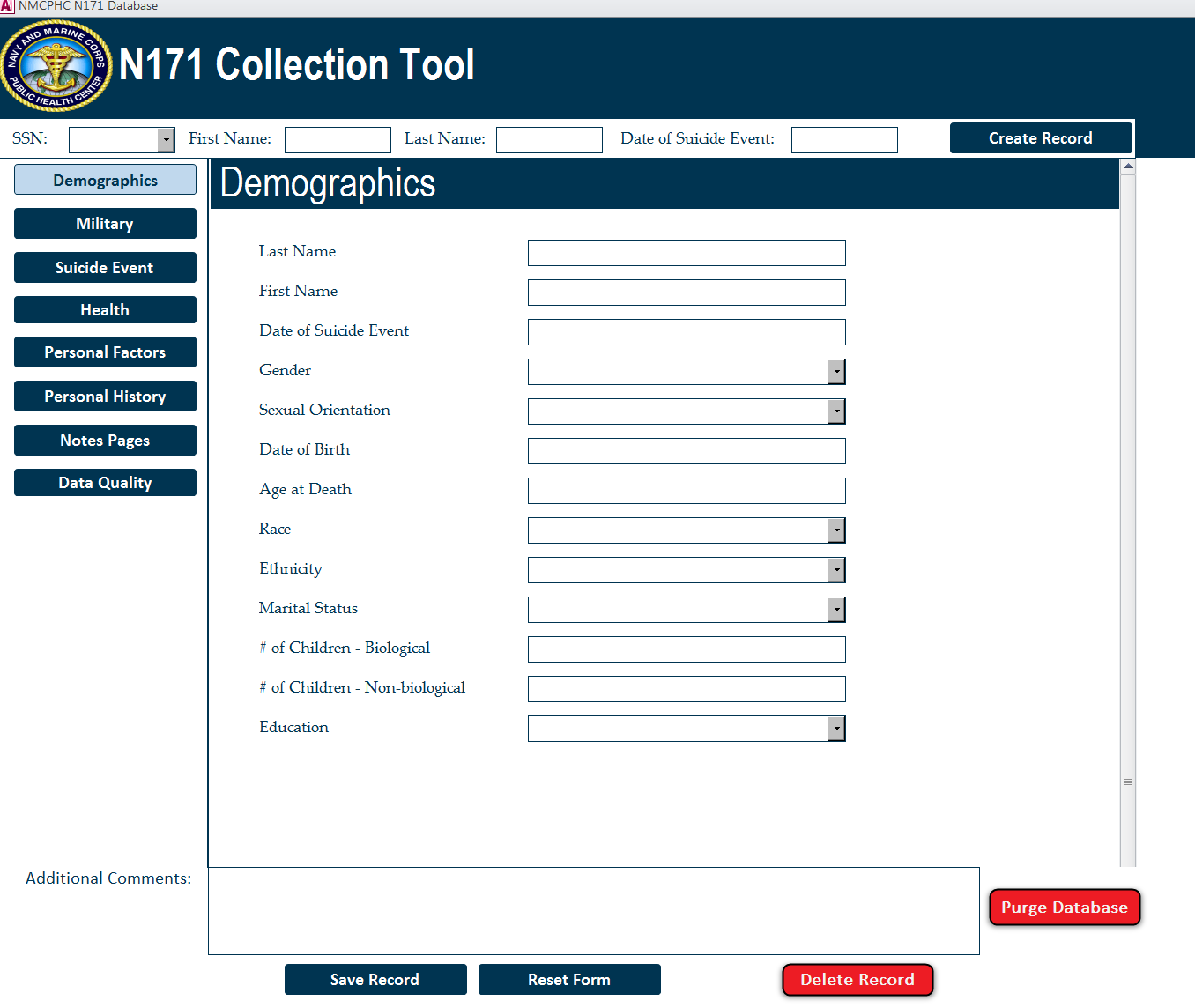 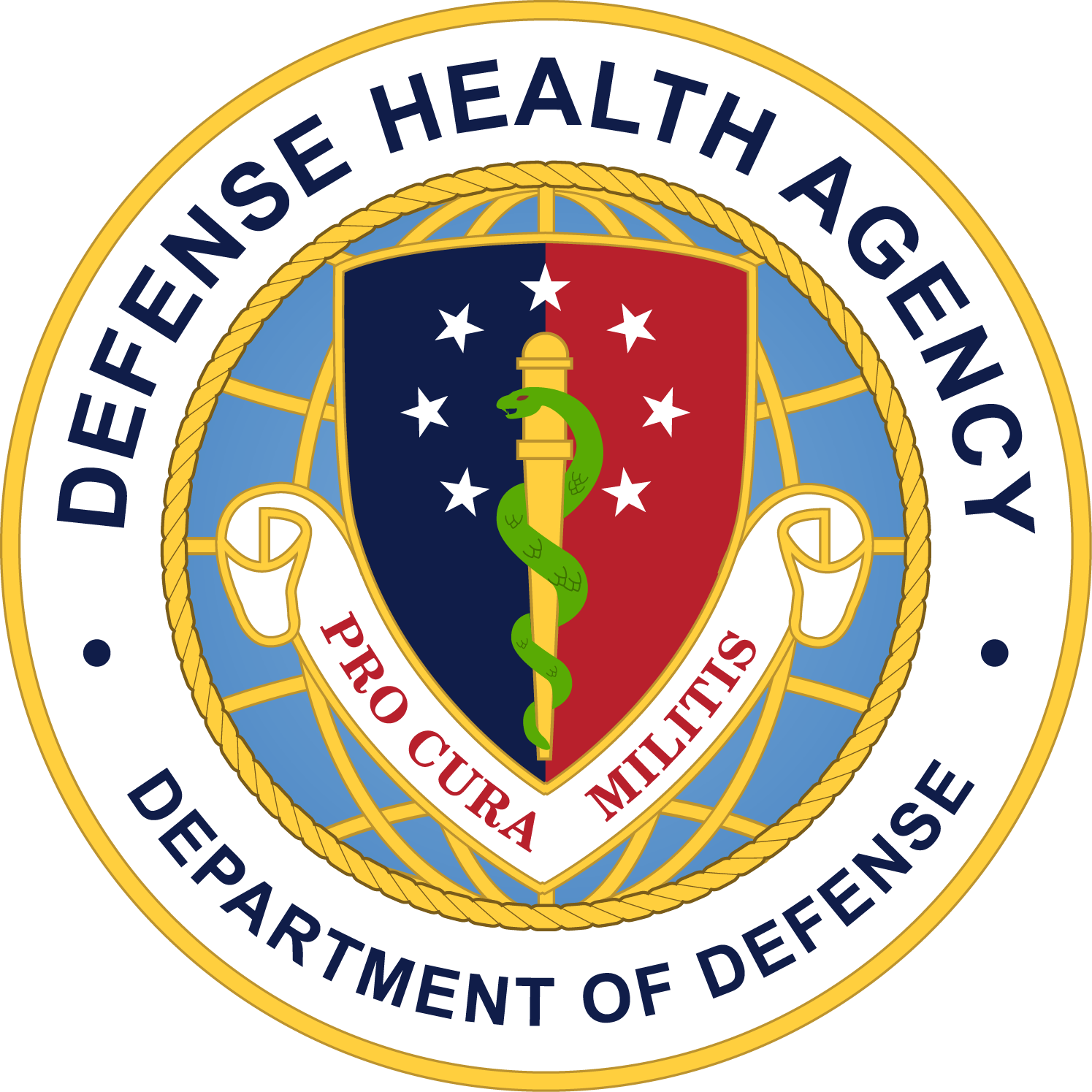 [Speaker Notes: Tool Contains 168 variables]
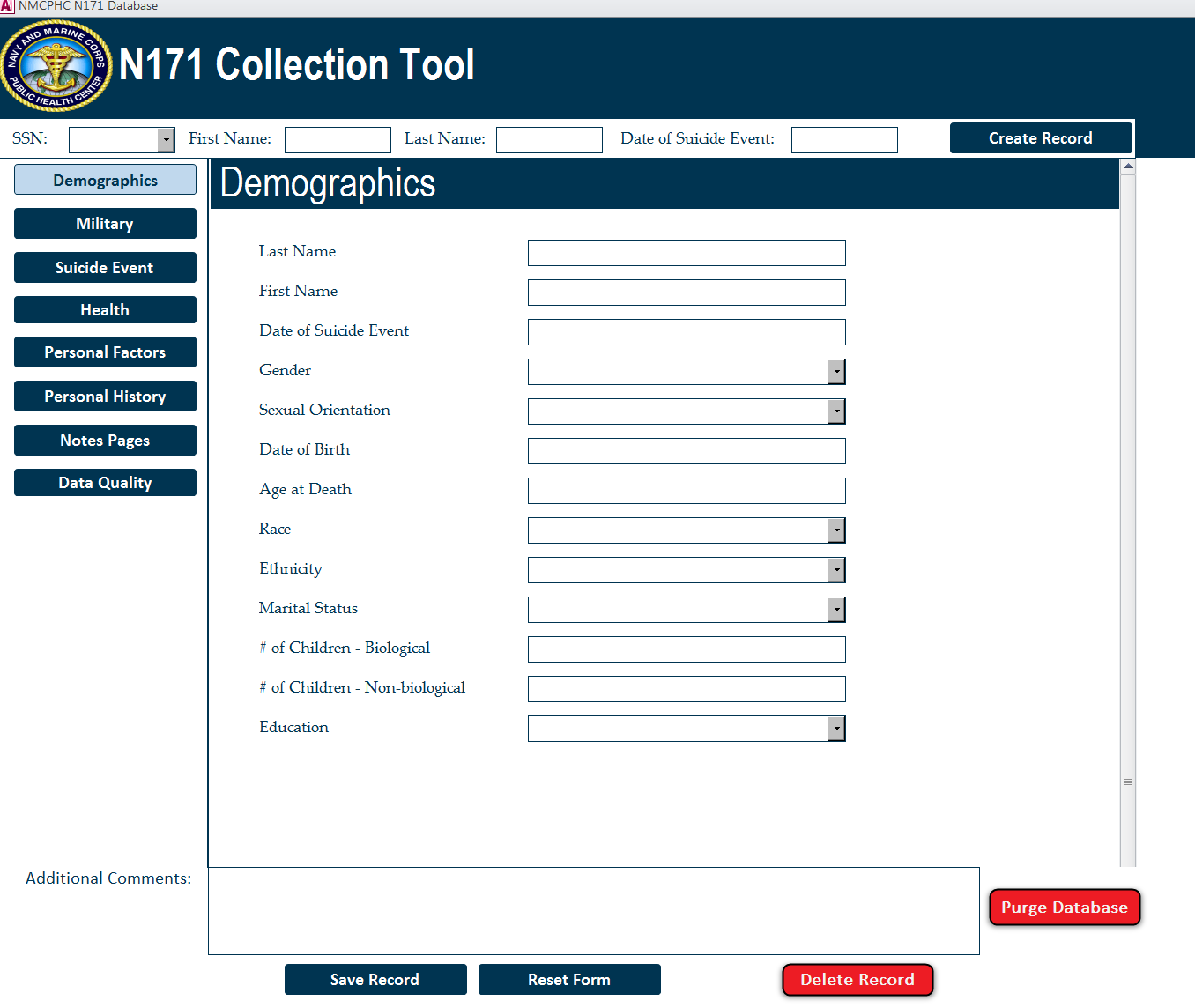 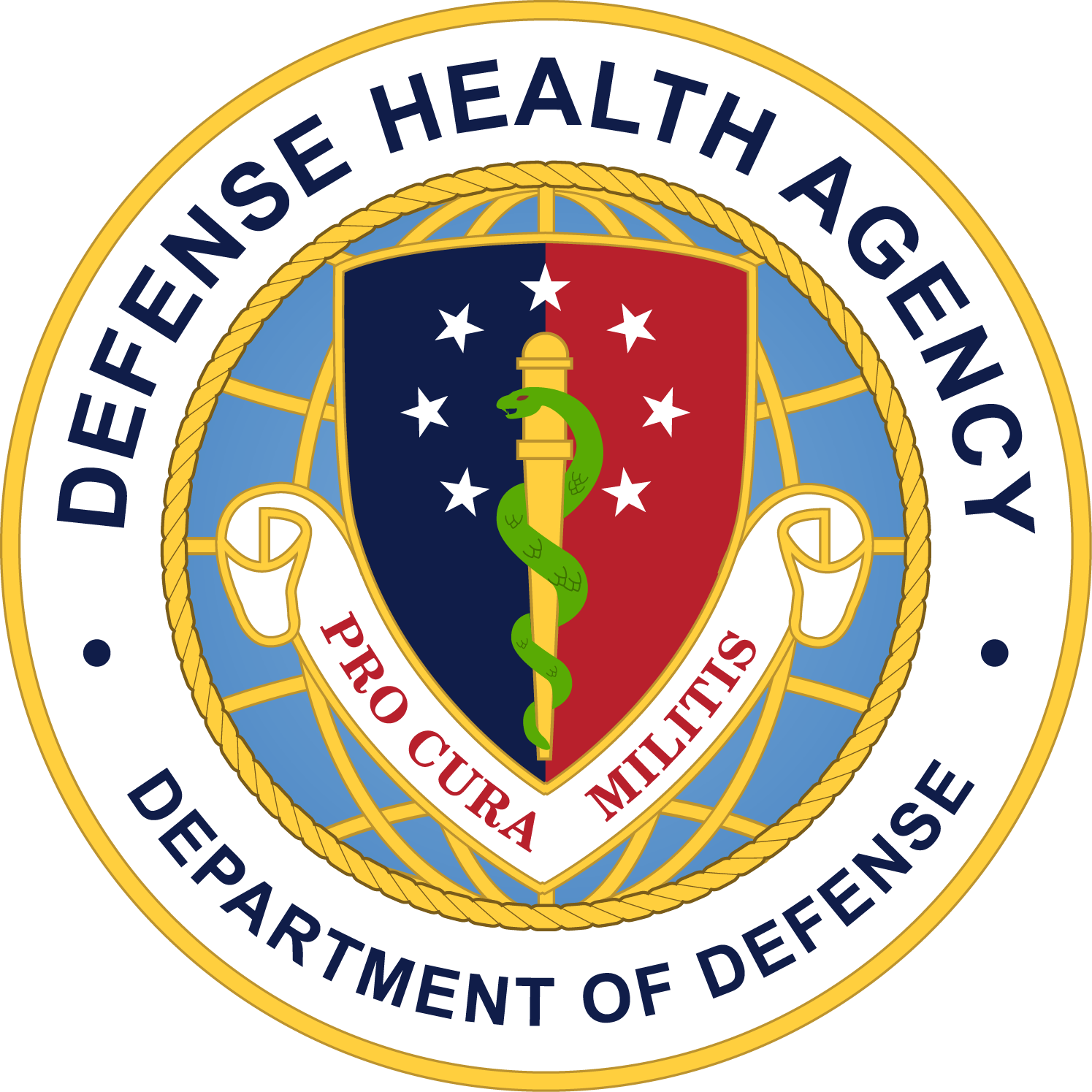 [Speaker Notes: Tool Contains 168 variables]
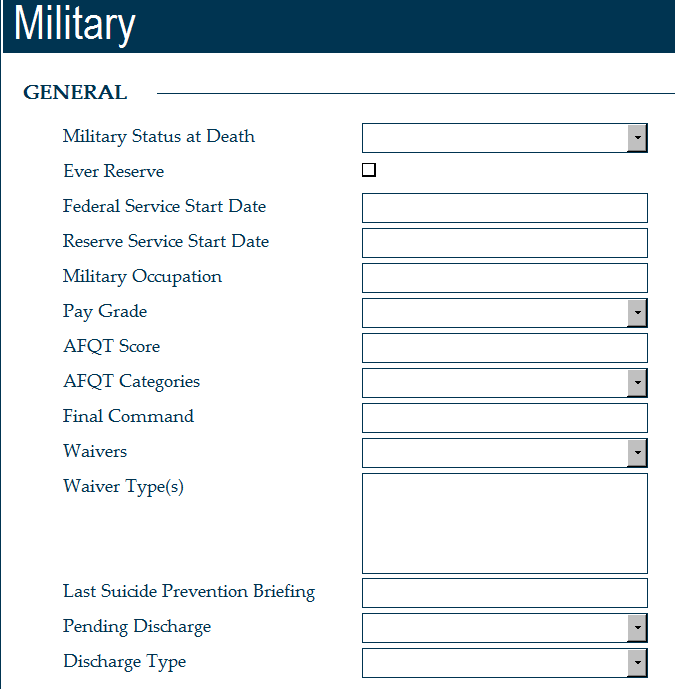 Click to add optional section title or footer
[Speaker Notes: Check Boxes
Drop Down Menus
Free Text]
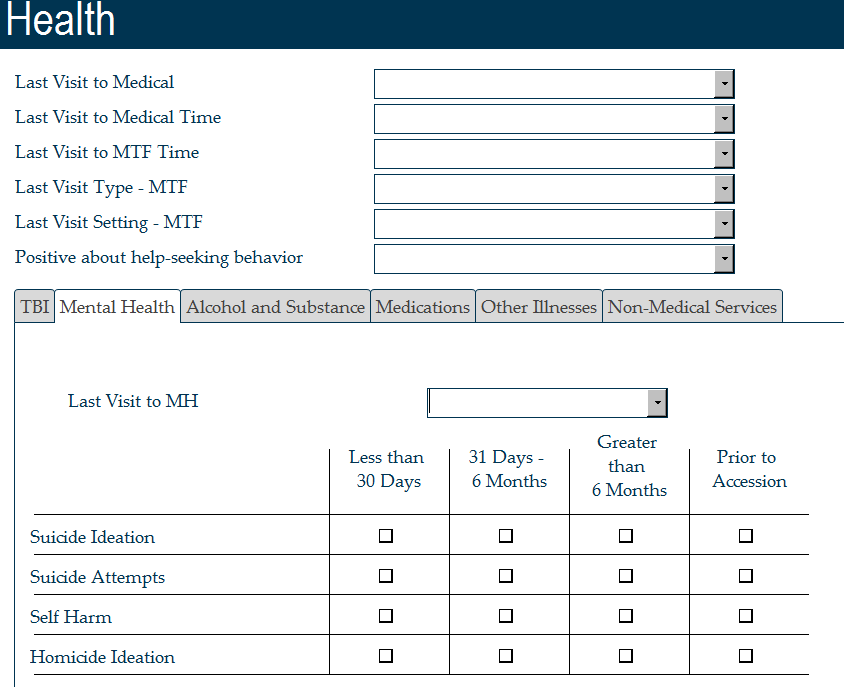 Click to add optional section title or footer
[Speaker Notes: Tabs
Much easier to capture Timeframes
Customer identified timeframes.]
Data Categories
Demographics
Military
Suicide Event
Health/Medical
Personal Factors
Personal History
Notes
Data Quality
Step 4: Finalize Data Dictionary
Entry created in a data dictionary for each variable available in tool
Included a description, values, and notes
Helps to guide Deep Dive team
Keeps answers consistent across two work groups
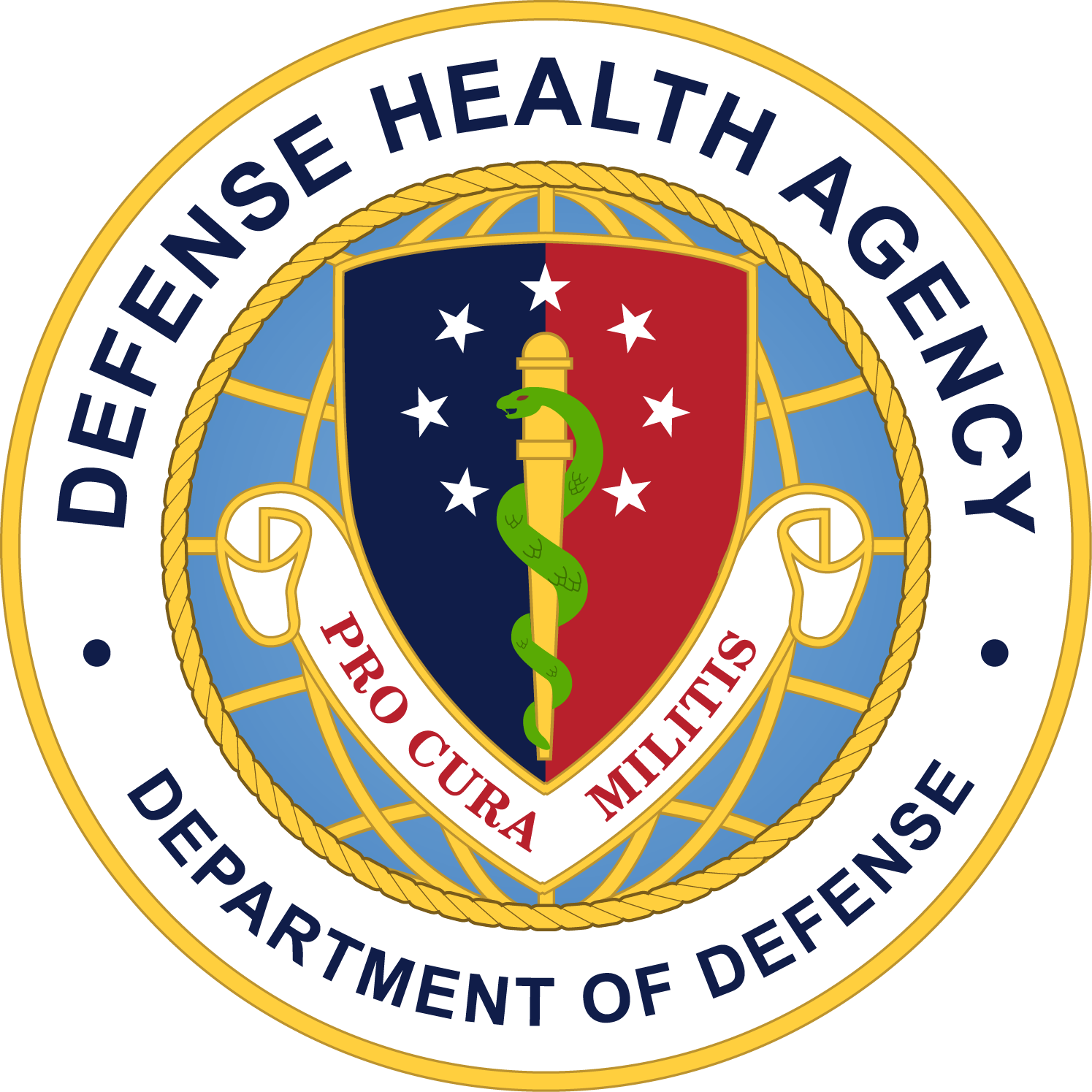 Data Dictionary
Click to add optional section title or footer
Step 5: Rollout
May 2017 – Deep Dive work groups successfully used collection tool
It worked great and helped the teams stay focused
But there were some lessons learned!
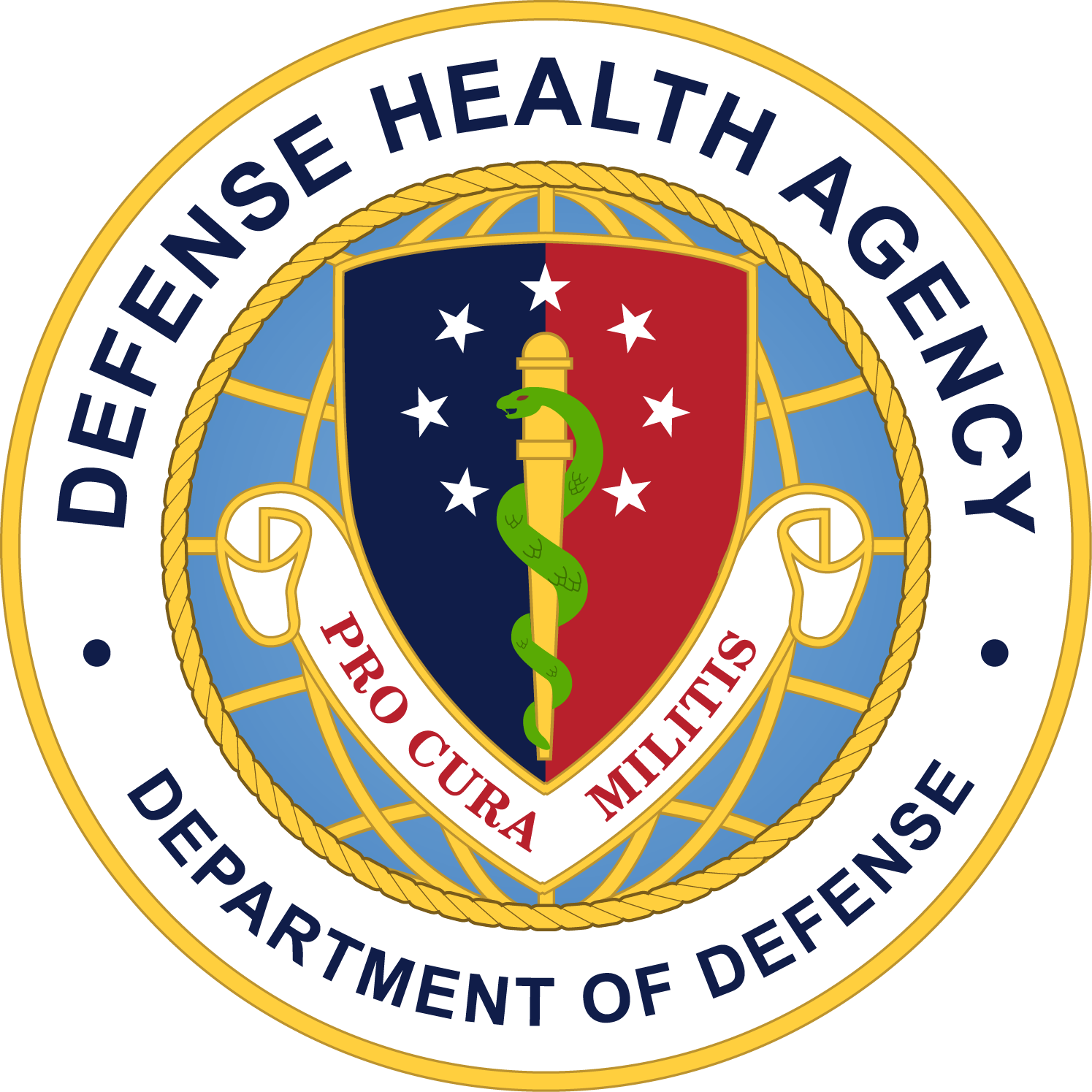 Lessons Learned – Successes
Created in less than four months
Helped facilitate the flow of the Deep Dives
Created clean Excel sheet for analysis post Deep Dive
Saves time
Comment field that flowed across segments was very helpful
At end of Deep Dive, data was exported to facilitate discussion
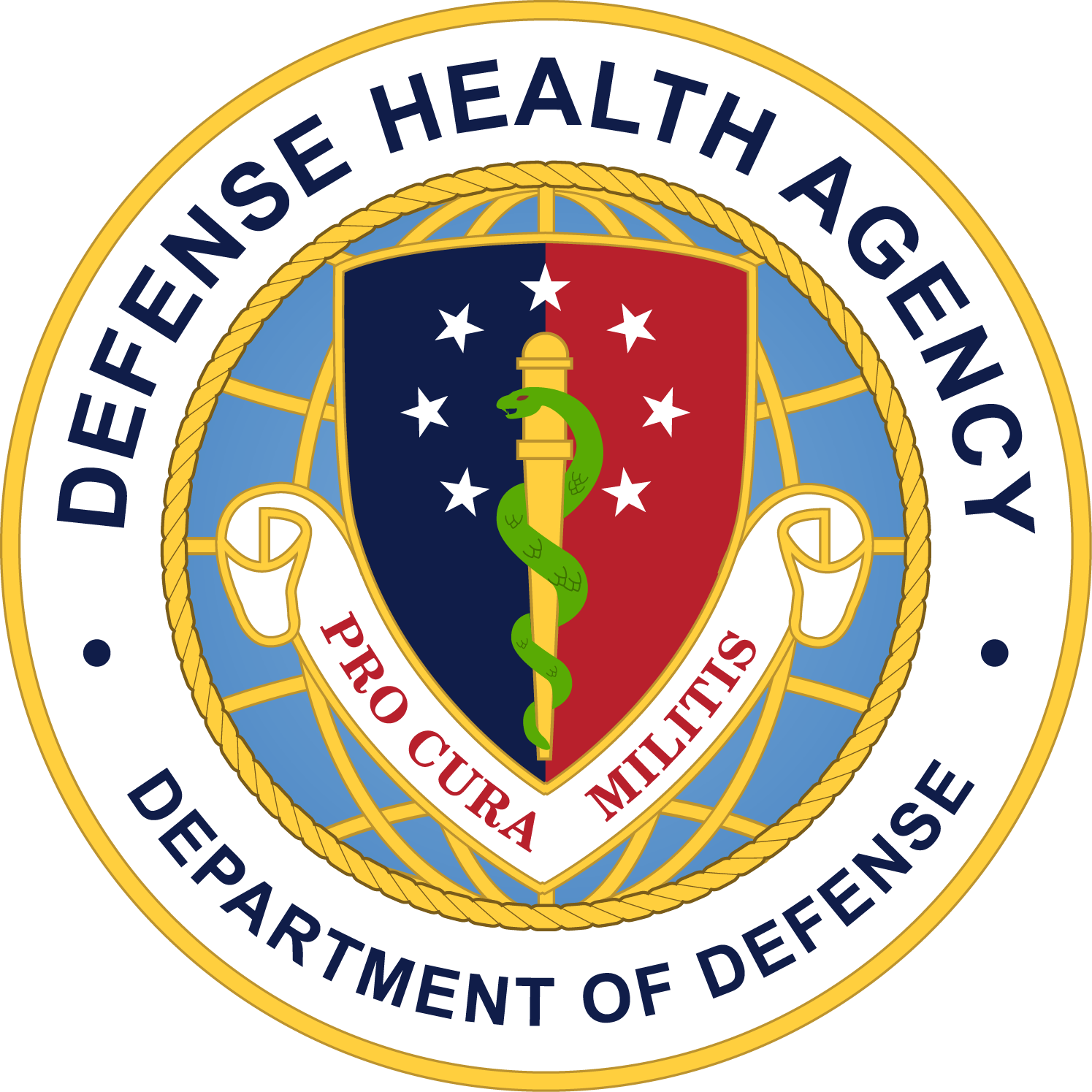 Lessons Learned – Challenges
Beta testing should occur on computer screen that will be used at Deep Dive (Resolution)
Variable values did not match what was in the available documentation.
Example: Last suicide prevention briefing
Flow of tool should be optimized
Unknown vs. Blank values
Eliminate as much user error as possible
Variable constraints, create sub-tabs, autofill subcategories
The most well thought out tool/dictionary cannot account for all circumstances
Discrepancies still exist between the two work groups
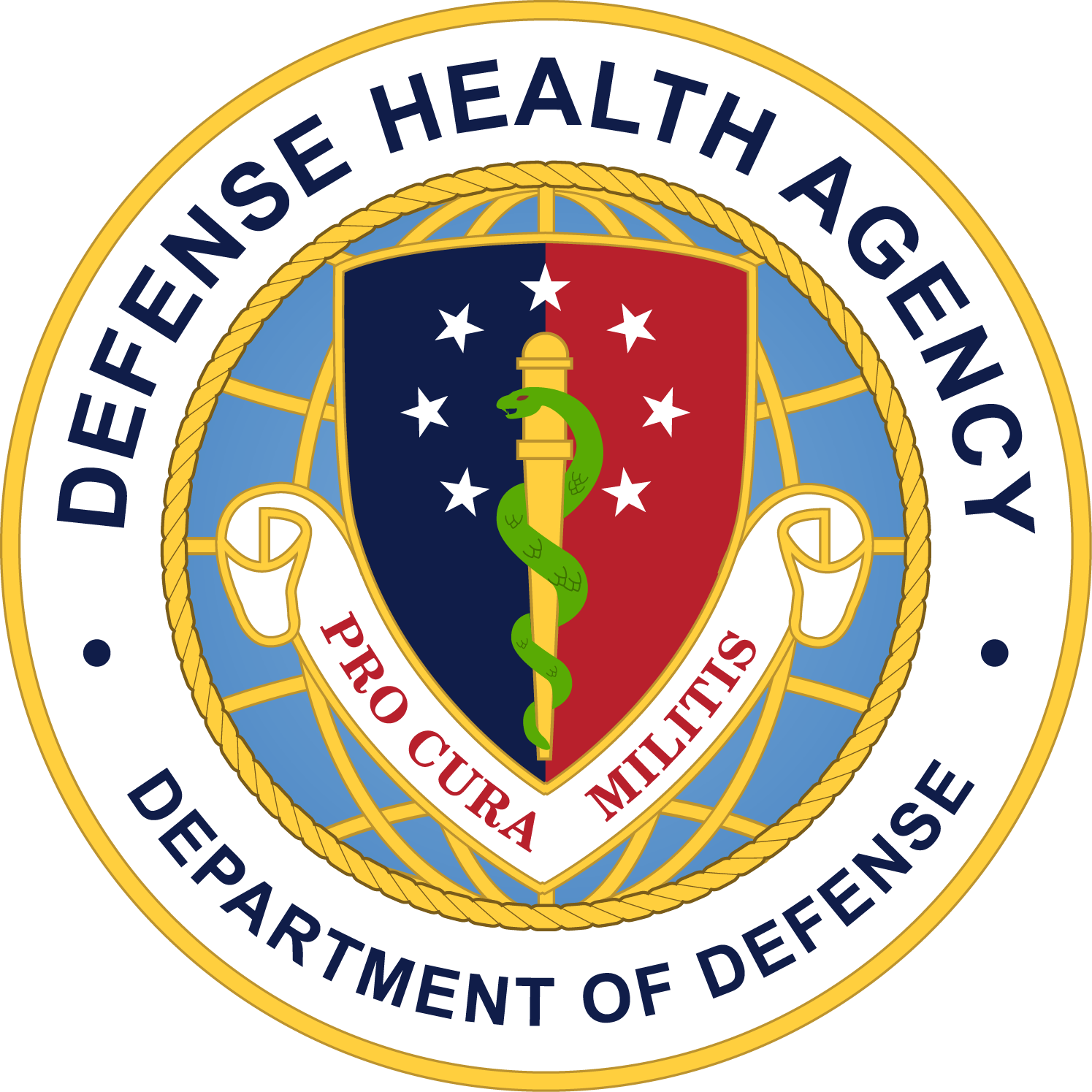 Future State
Data from tool is used in the N171 Deep Dive Report
Can be used for Deep Dives in other services 
Tailored for each service
Will be used again next year with minor edits
Variables remain the same
Click to add optional section title or footer
Acknowledgements
IT Programmers
Sean Tosloskie
James McWhorter
Epidemiologists
Michael Birnbaum
Malia Carpio
Alina Rossini
Andrea Harris
Rakel Cleveland
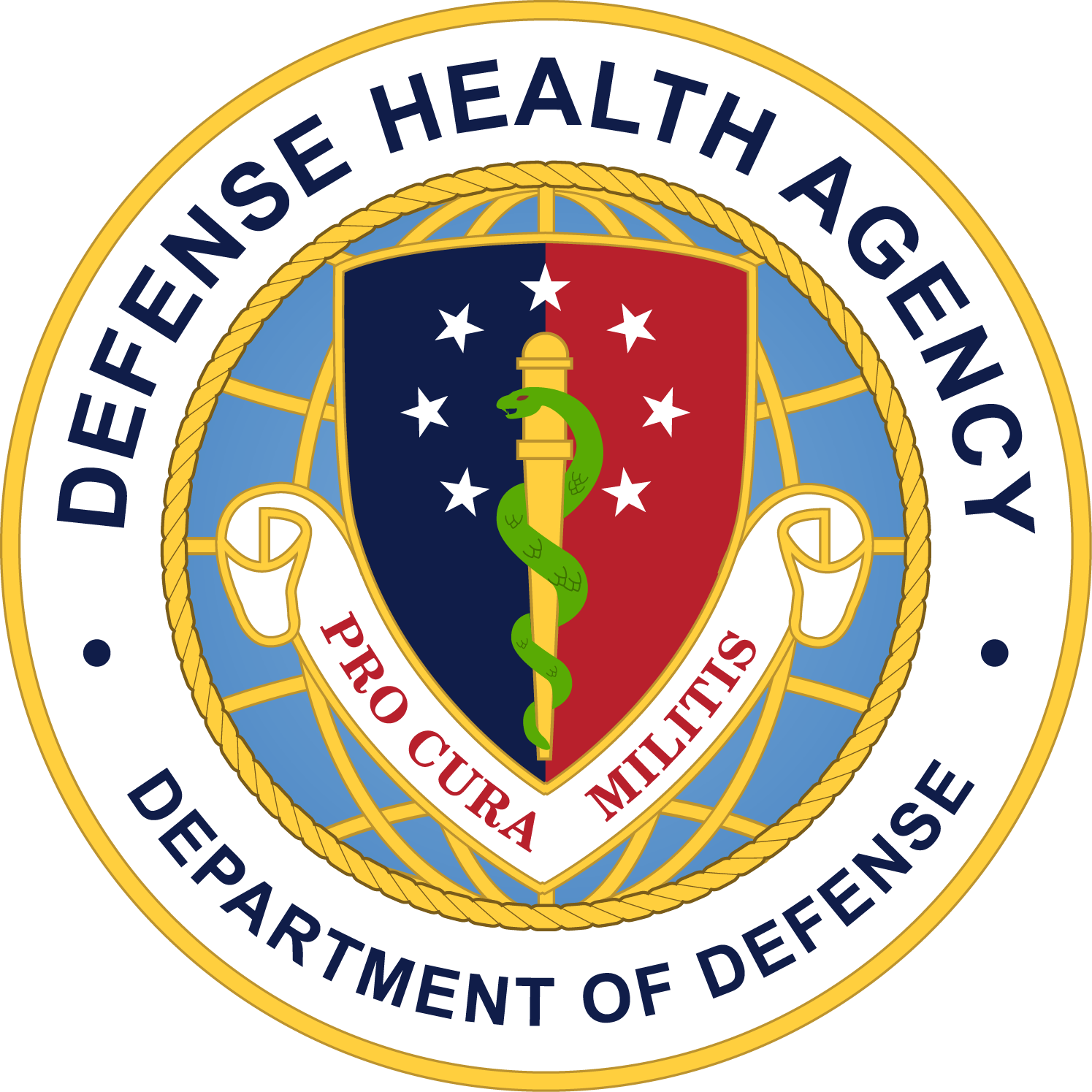 26
Questions?Contact InformationTina Luse, MPHtina.m.luse.civ@mail.mil757-953-0449